Электронное портфолиоБердюгина Степана Алексеевича
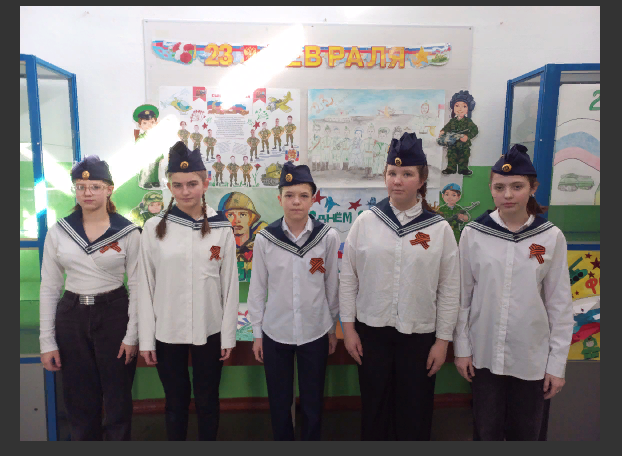 Бердюгин Степан Алексеевич– ученик 8 класса МАОУ Чернокоровская СОШ
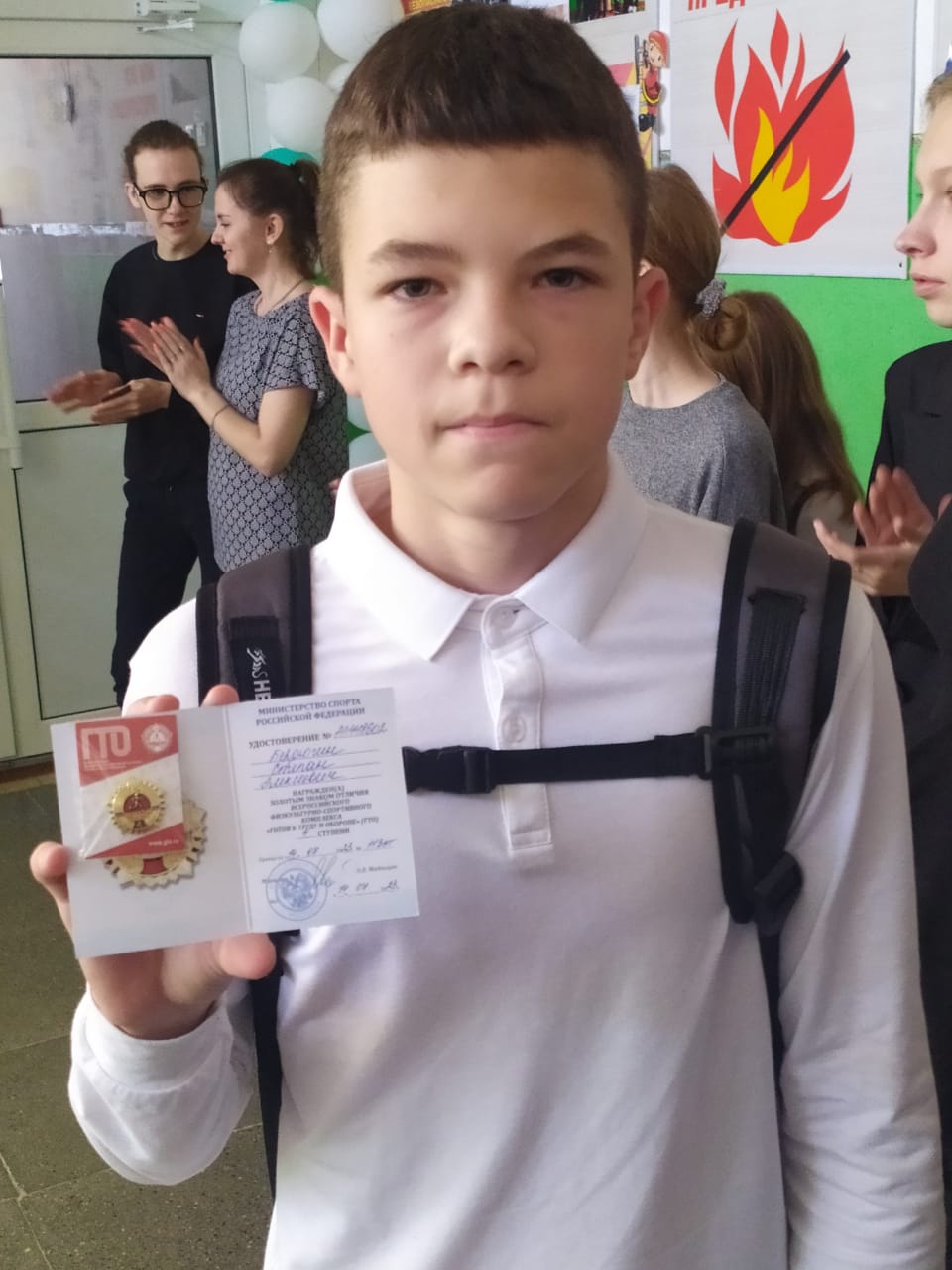 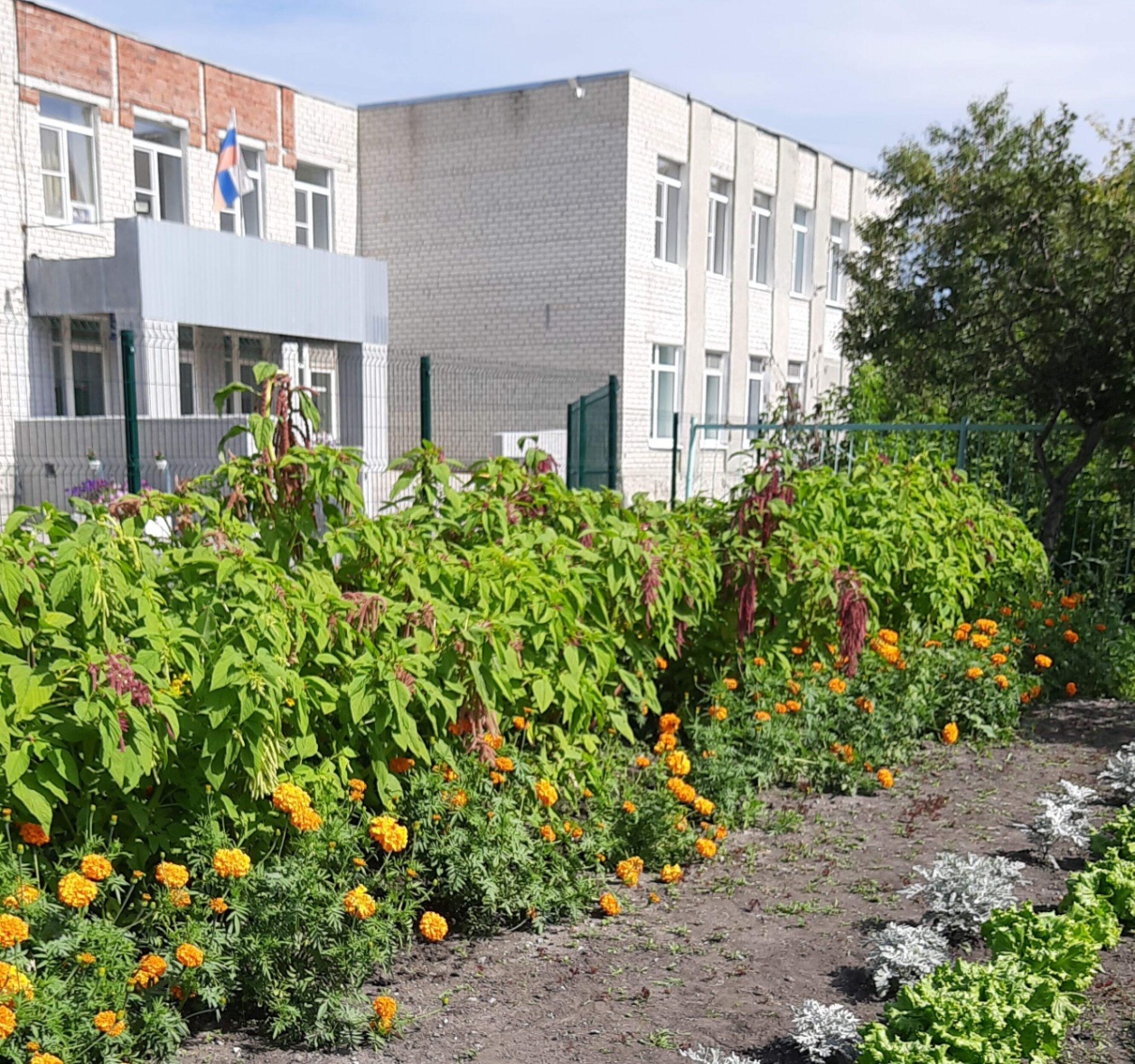 Автобиография:
Я, Бердюгин Степан Алексеевич, родился 30 июля 2009 г. в с. Чернокоровское Богдановичского района Свердловской области. Свое детство  я провел в родном селе. С детства я был очень весёлым и подвижным мальчиком. 
Сейчас я учусь уже в восьмом классе. Учусь я хорошо. Занимаюсь в основном спортом: участвую в соревнованиях, стараюсь вести здоровый образ жизни.
Результаты участия во Всероссийском физкультурно-спортивном комплексе «Готов к труду и обороне»
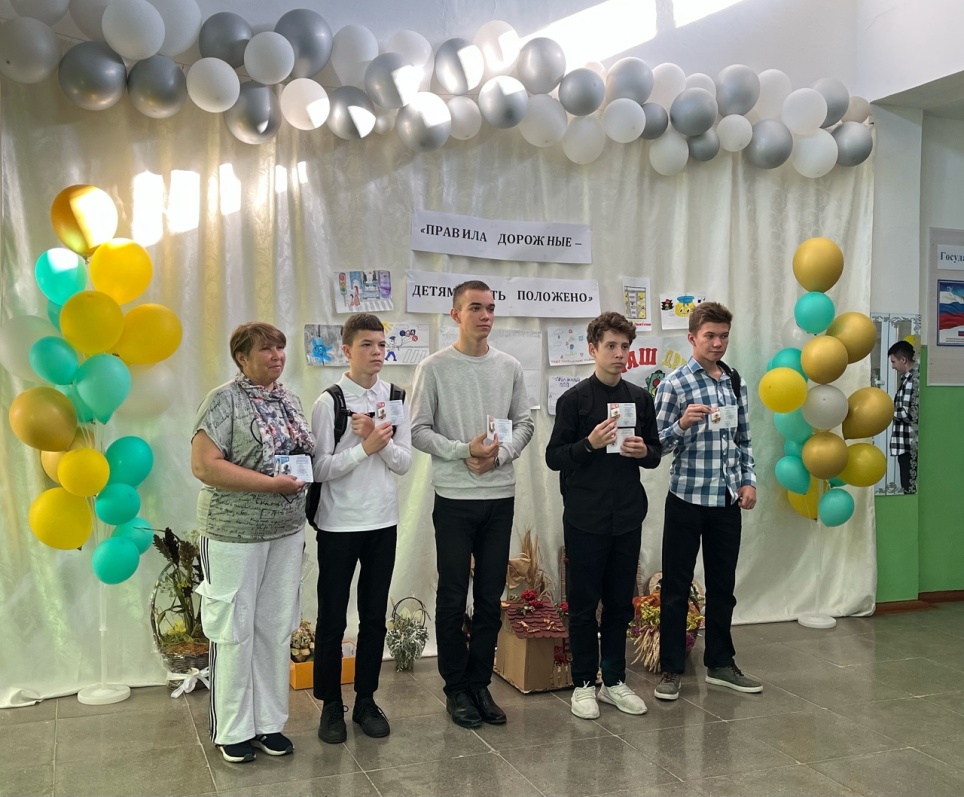 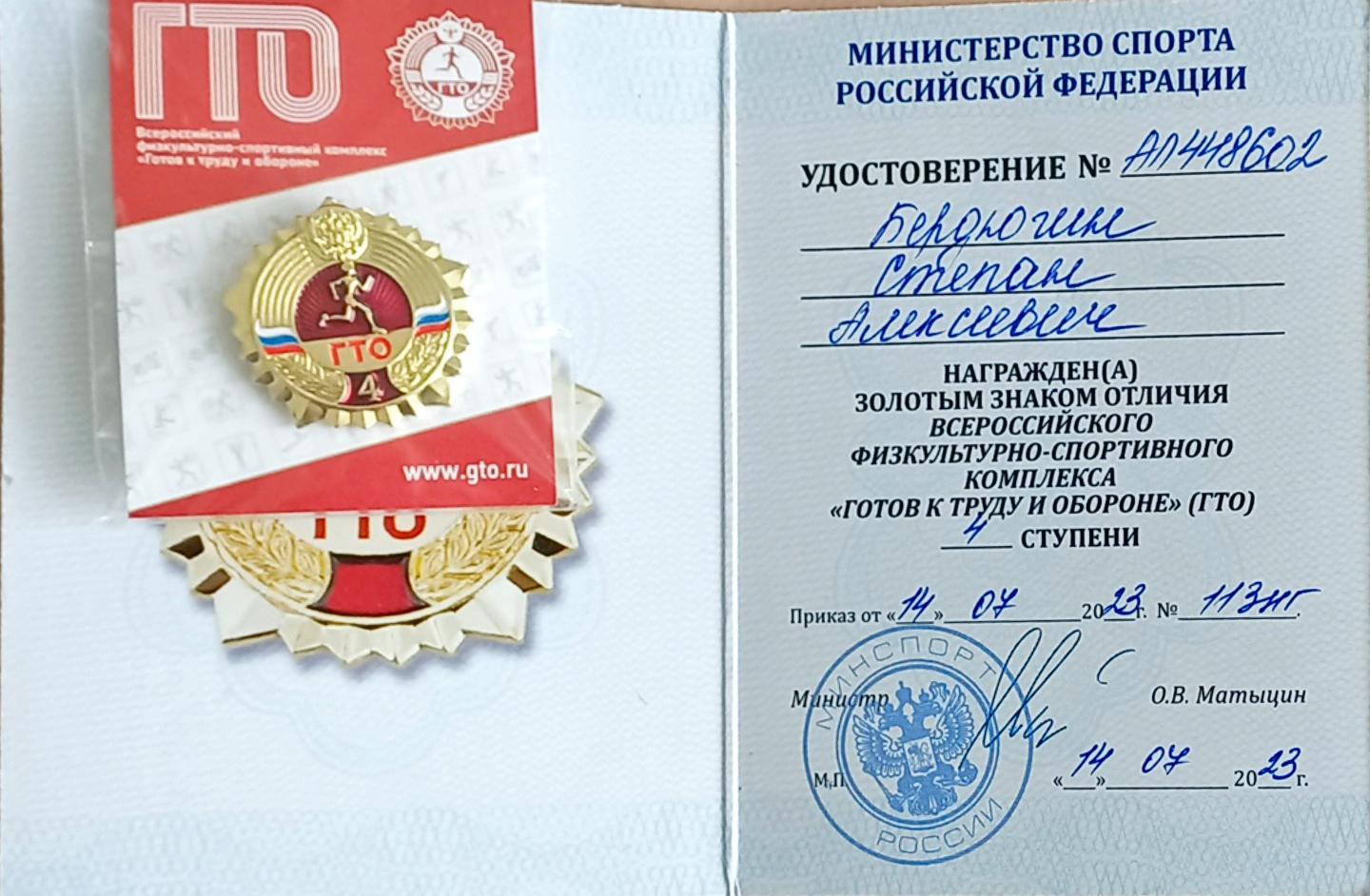 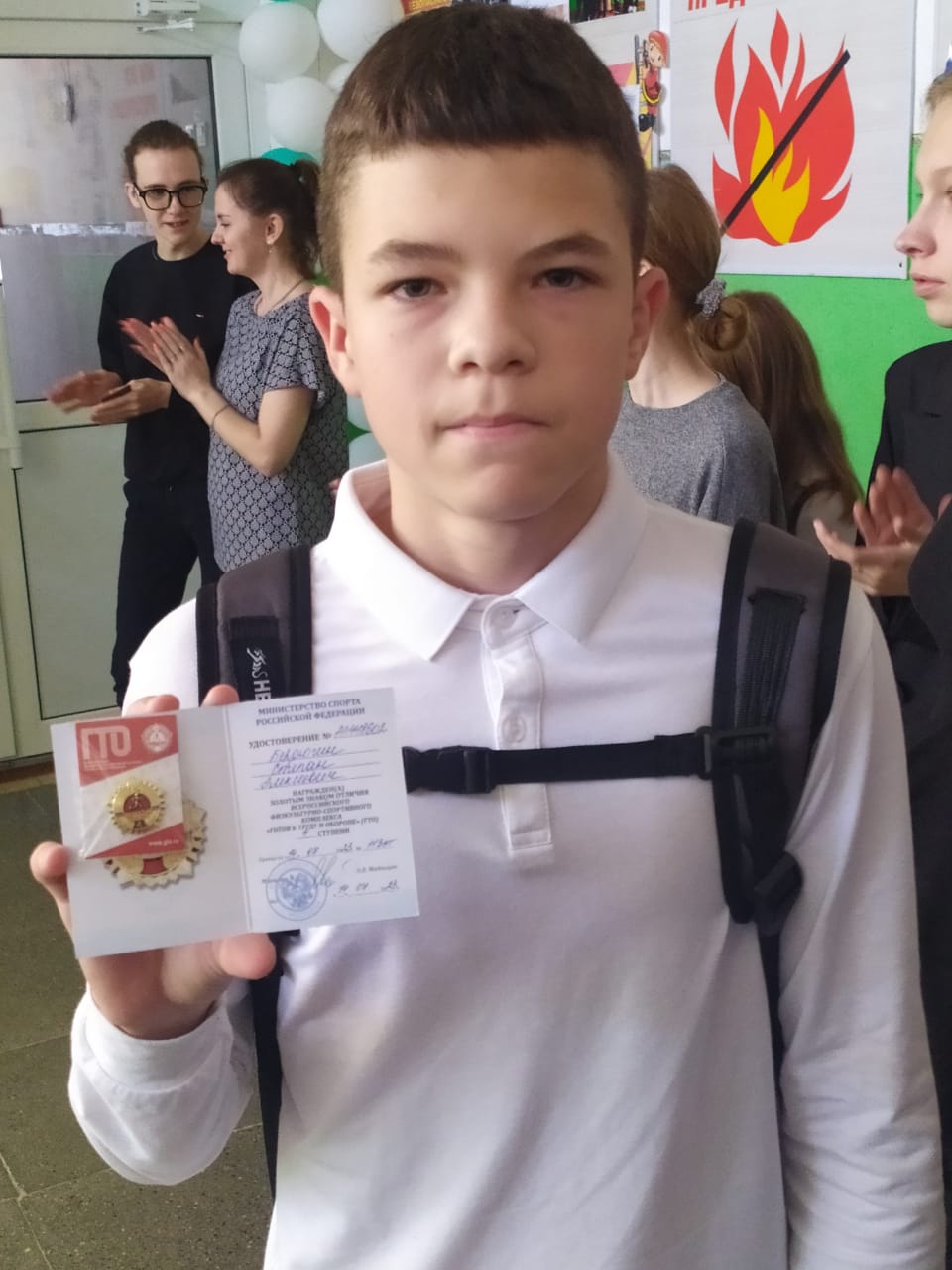 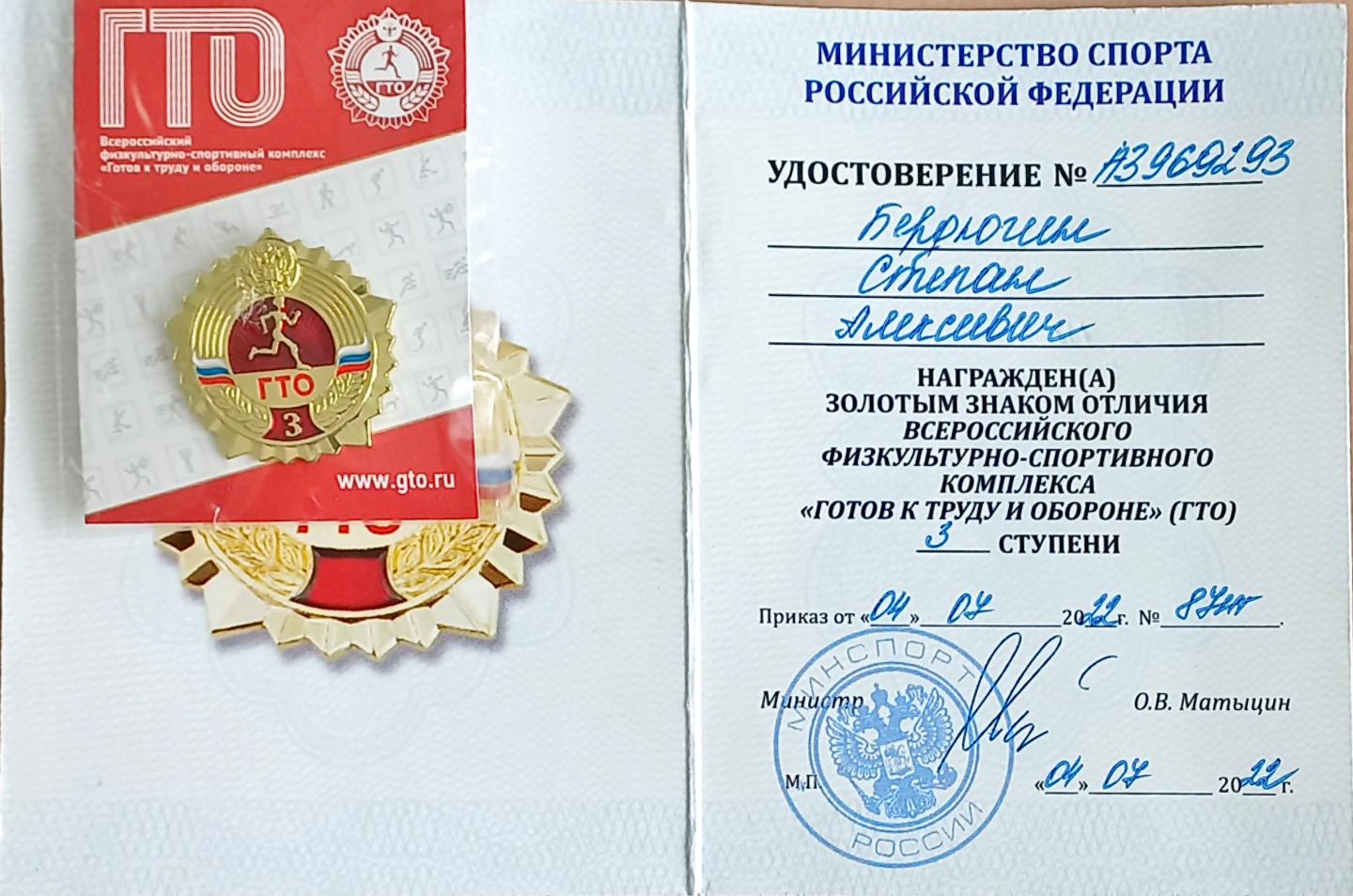 Награды за участие в конкурсах
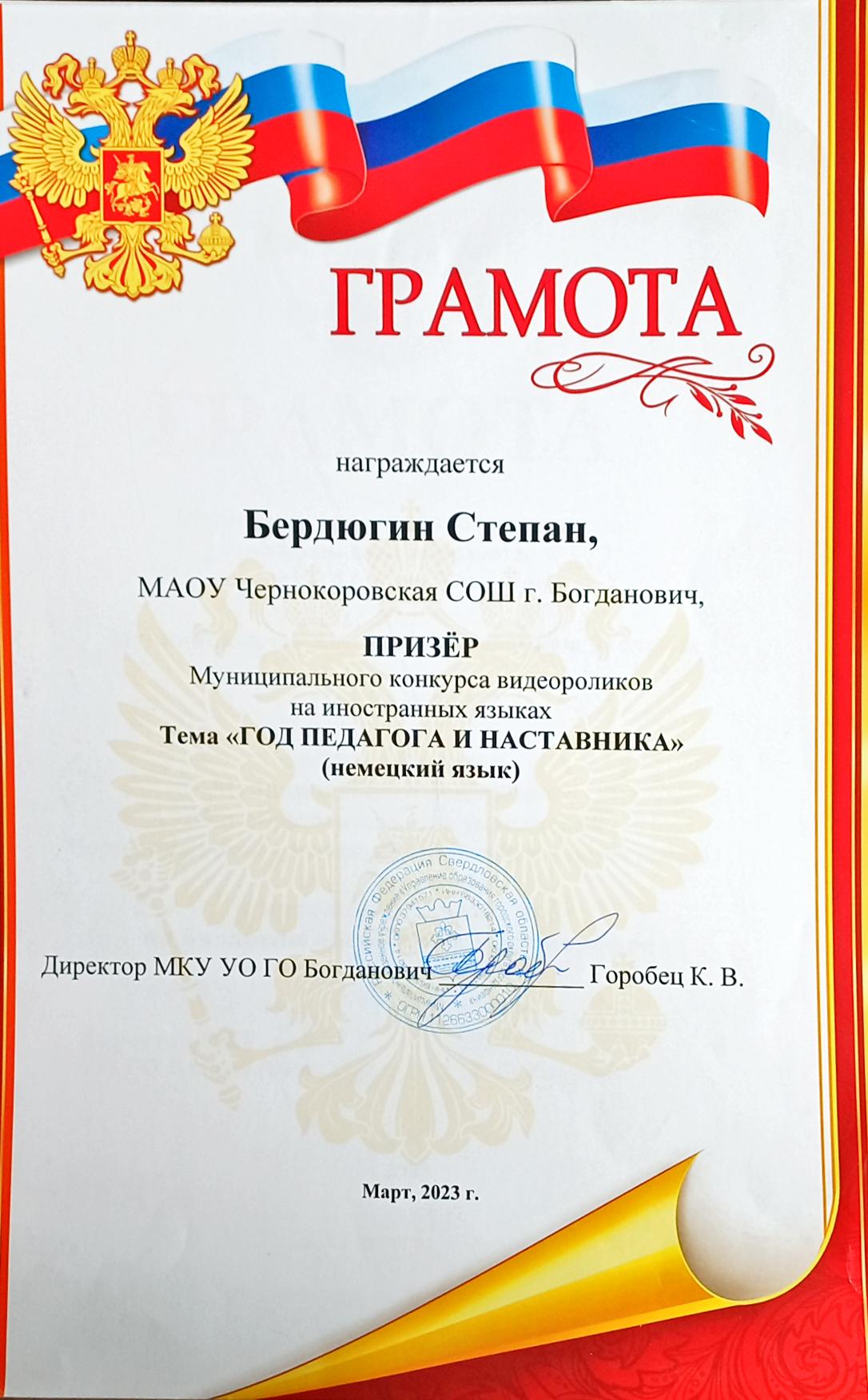 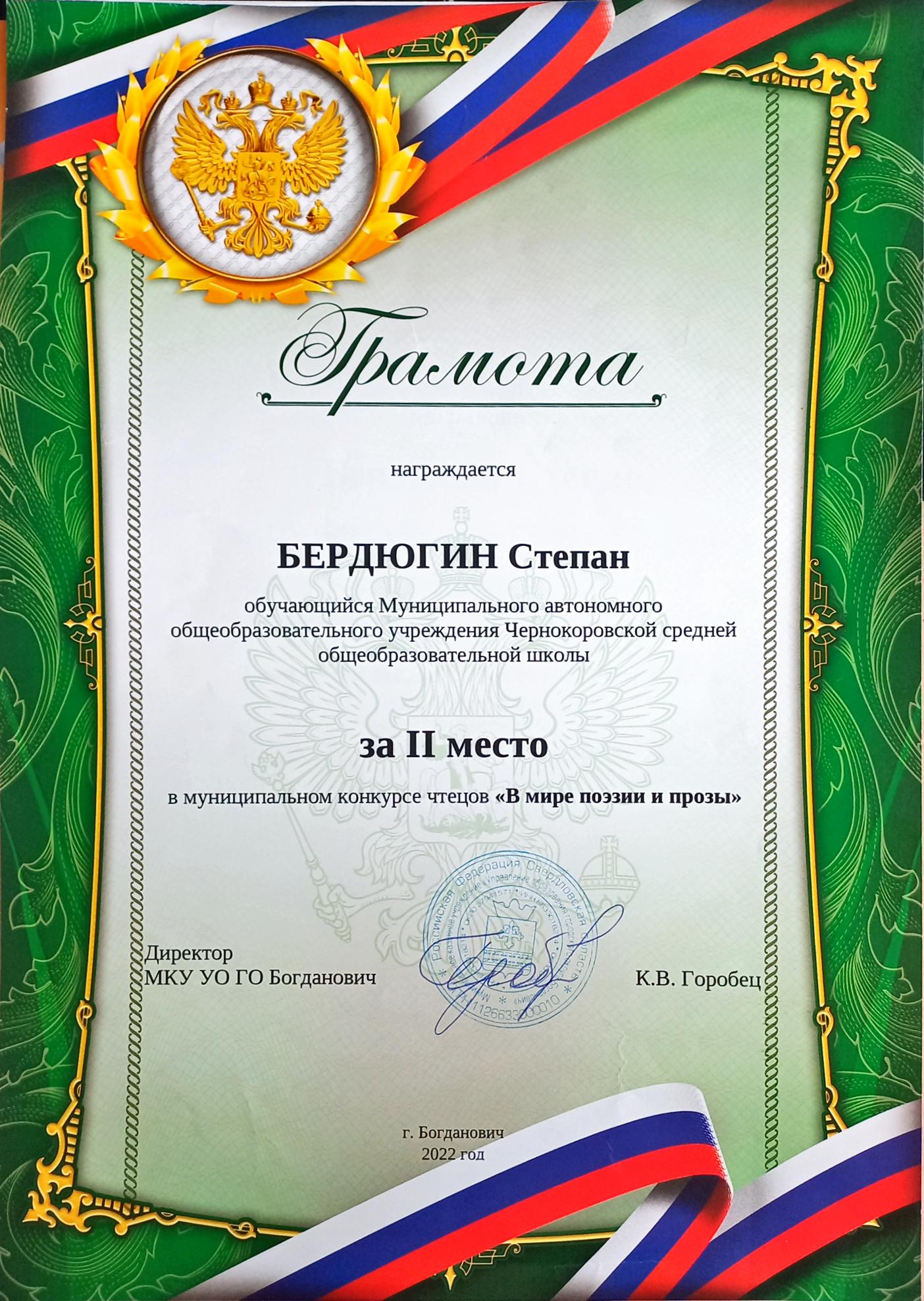 Награды за участие в конкурсах
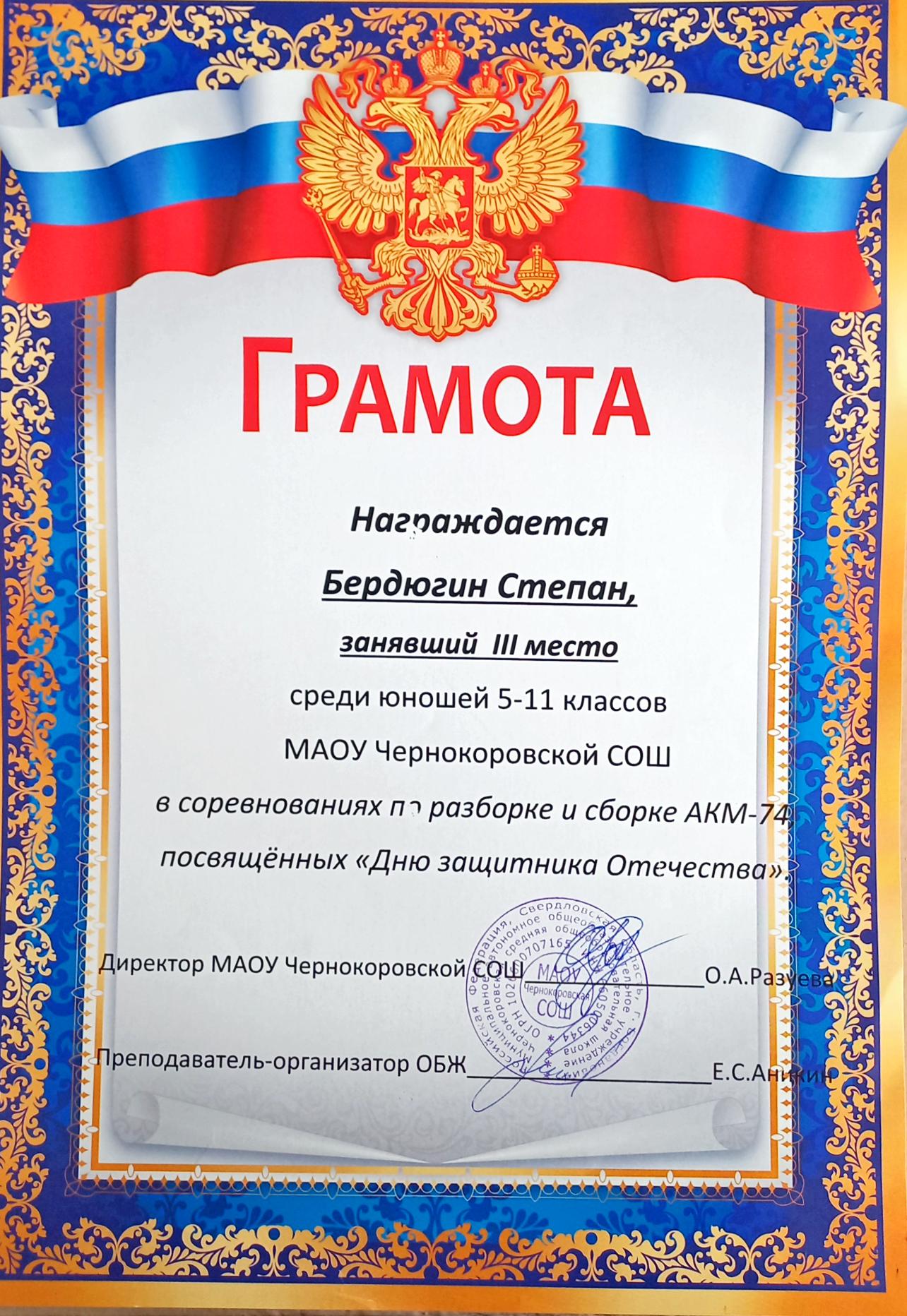 Награды класса
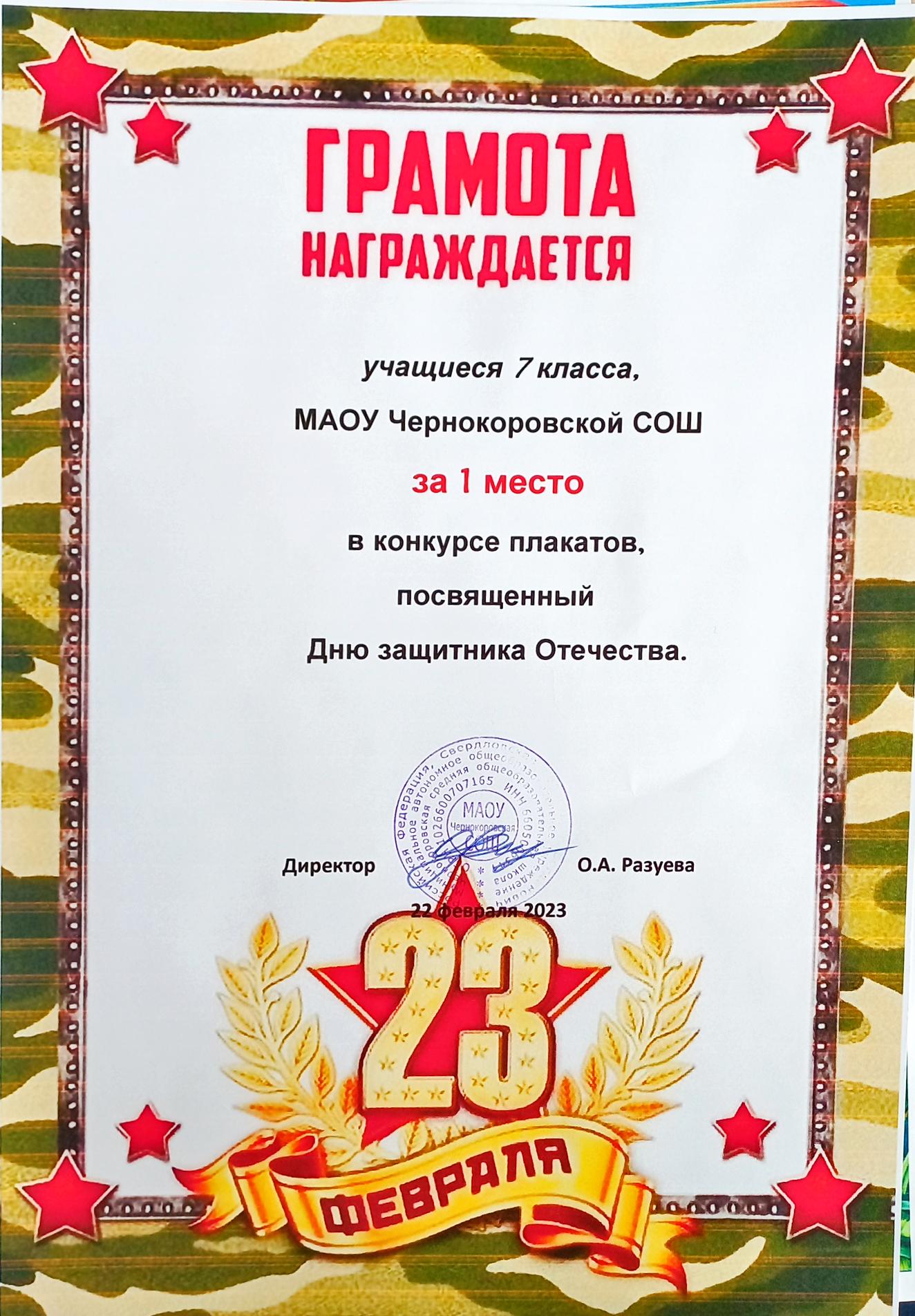 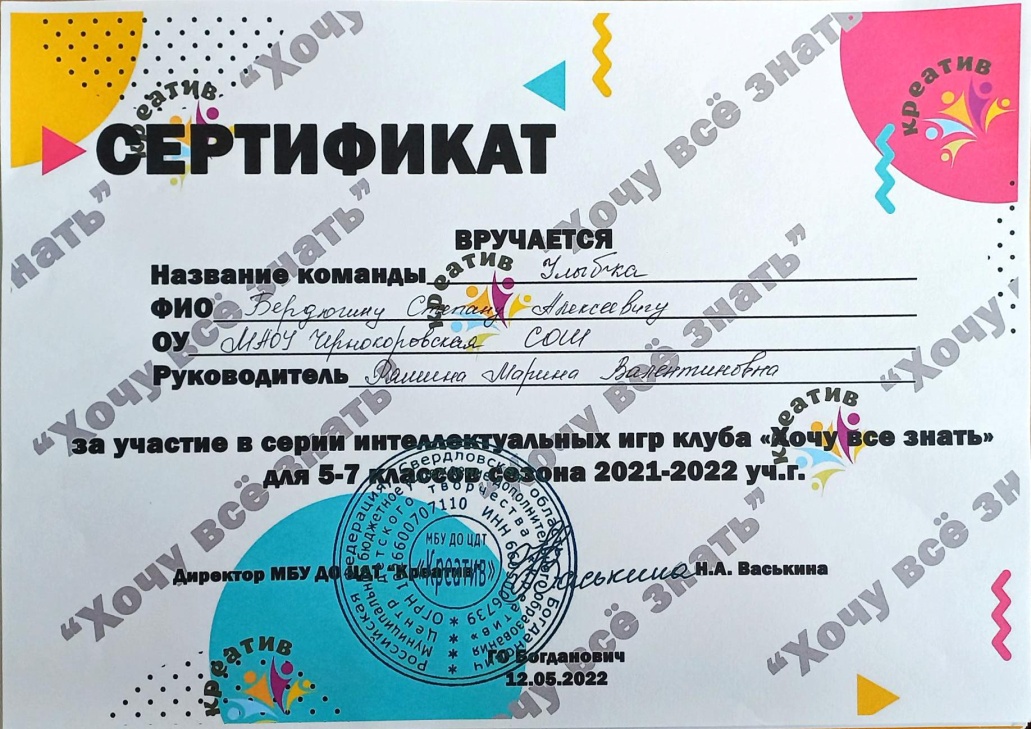 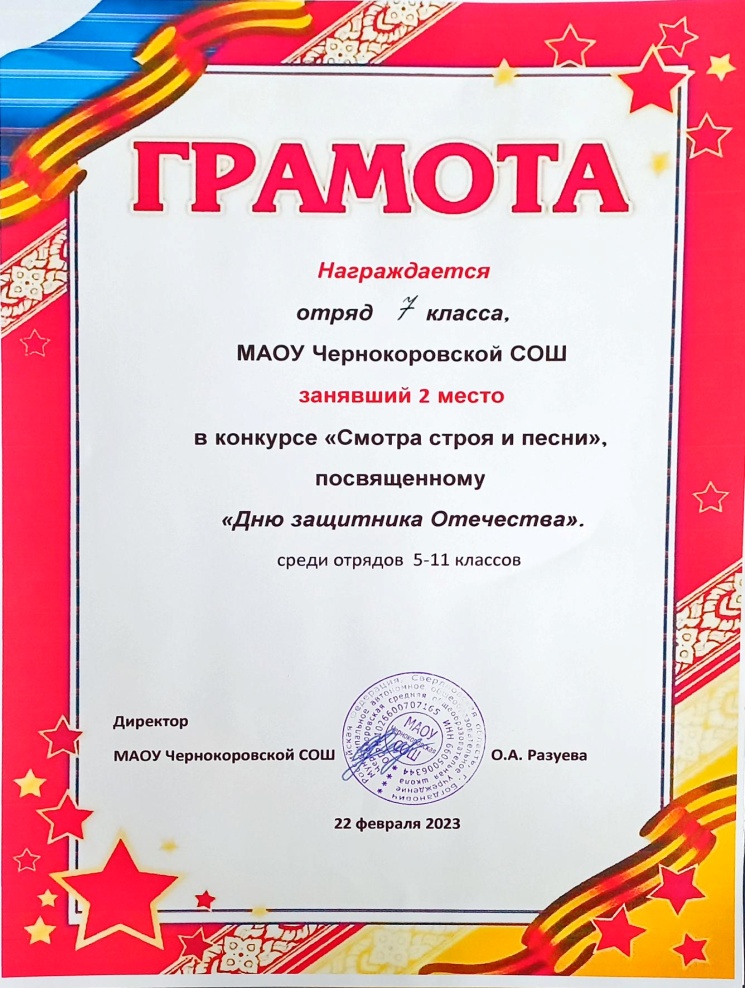 Результаты участия в конкурсах
Награды за победы в муниципальных конкурсах.
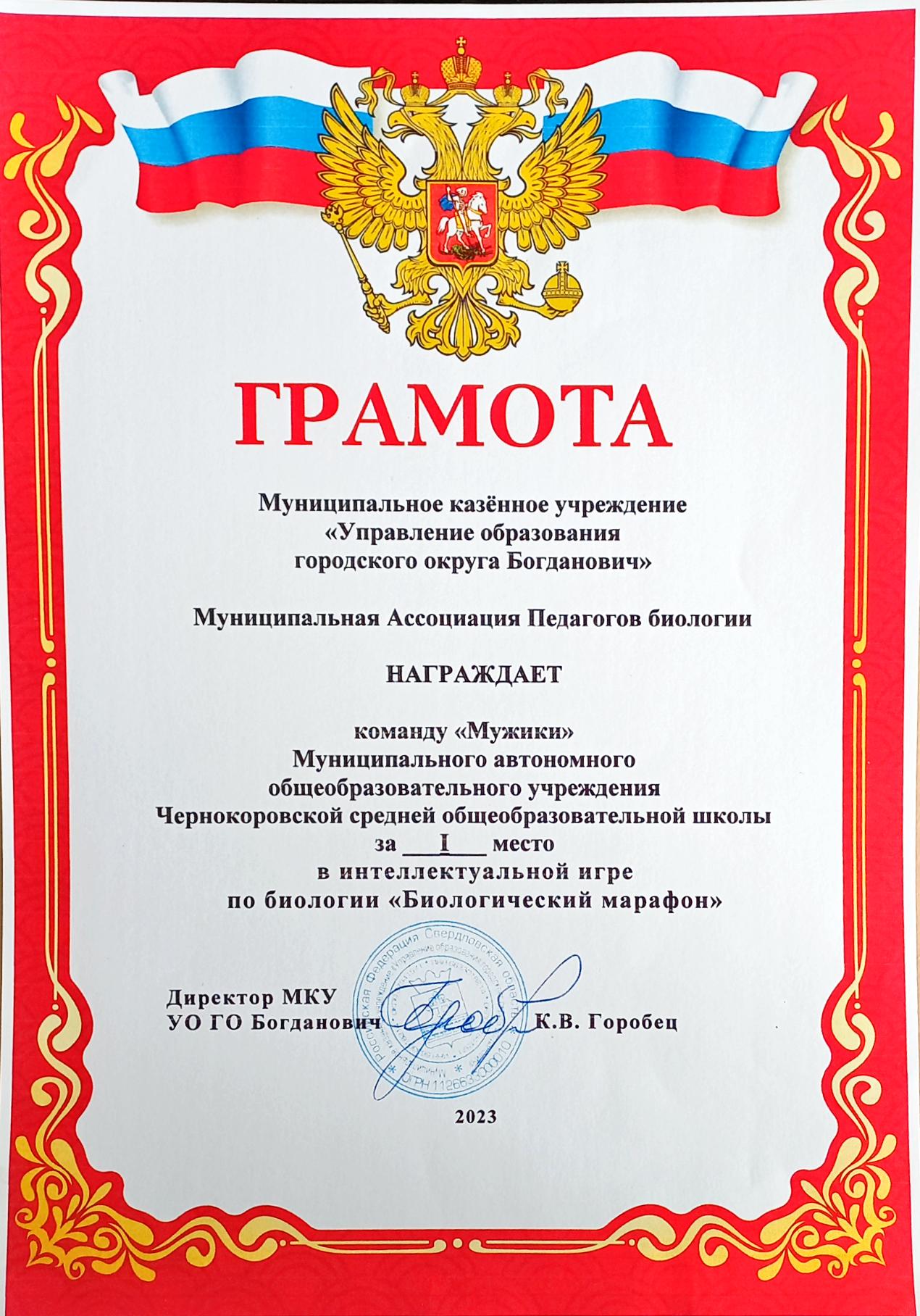 Мое участие в школьных и внешкольных мероприятиях
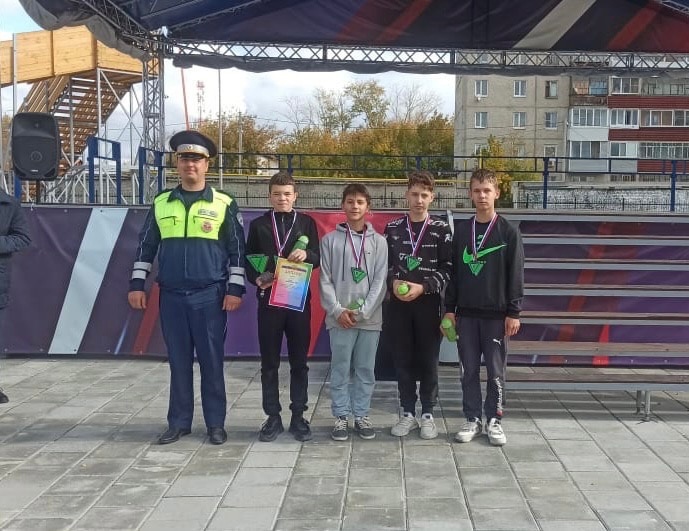 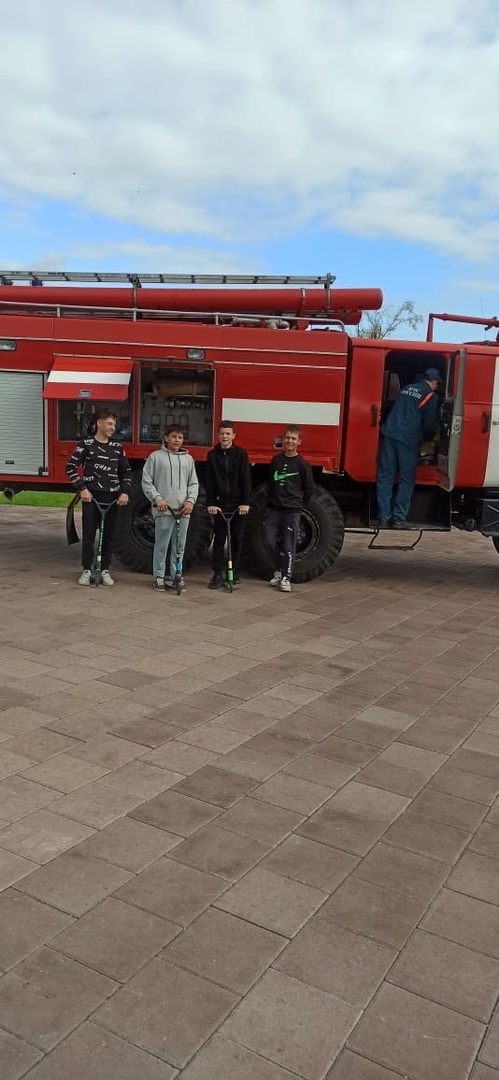 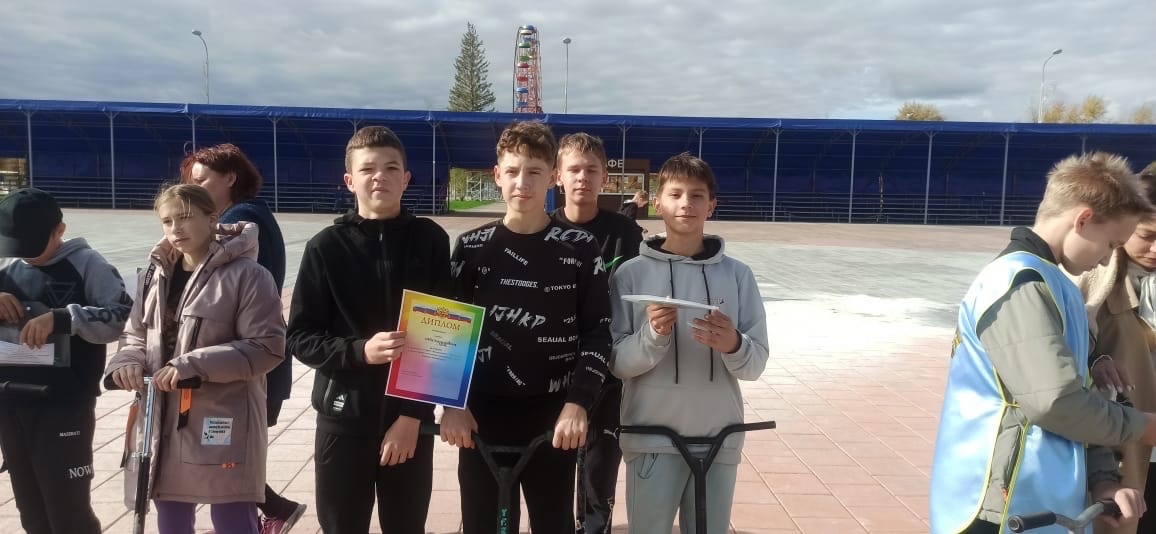 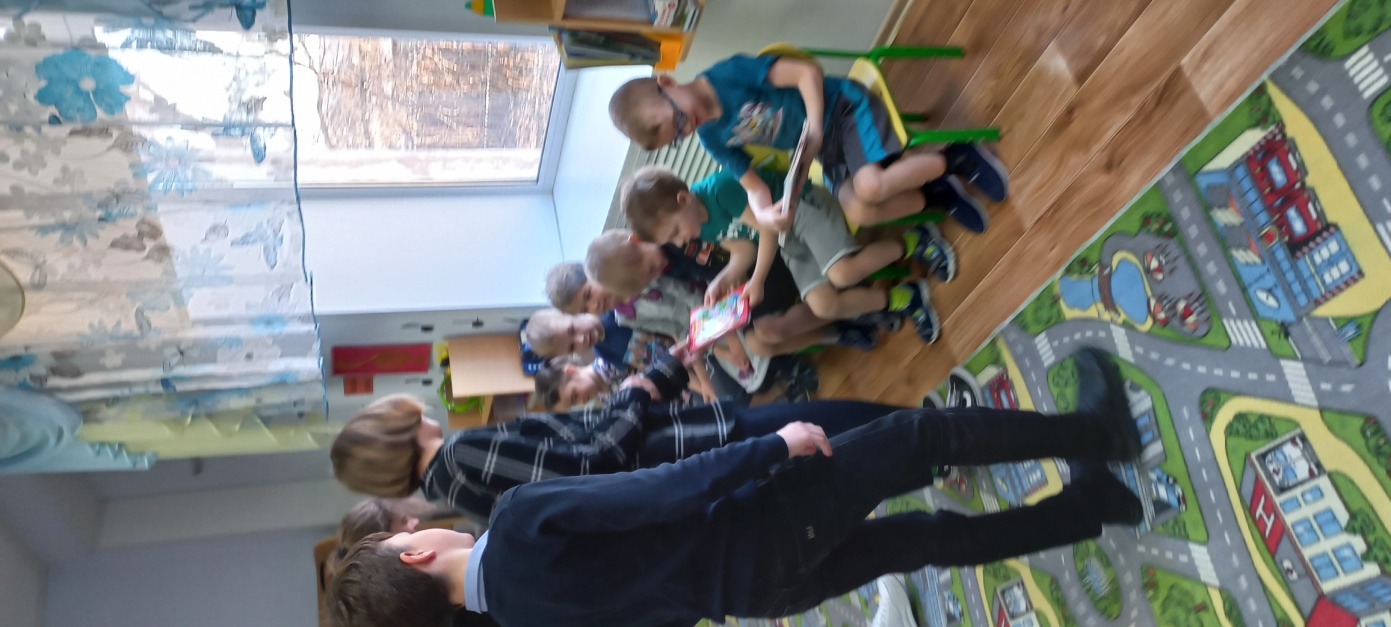 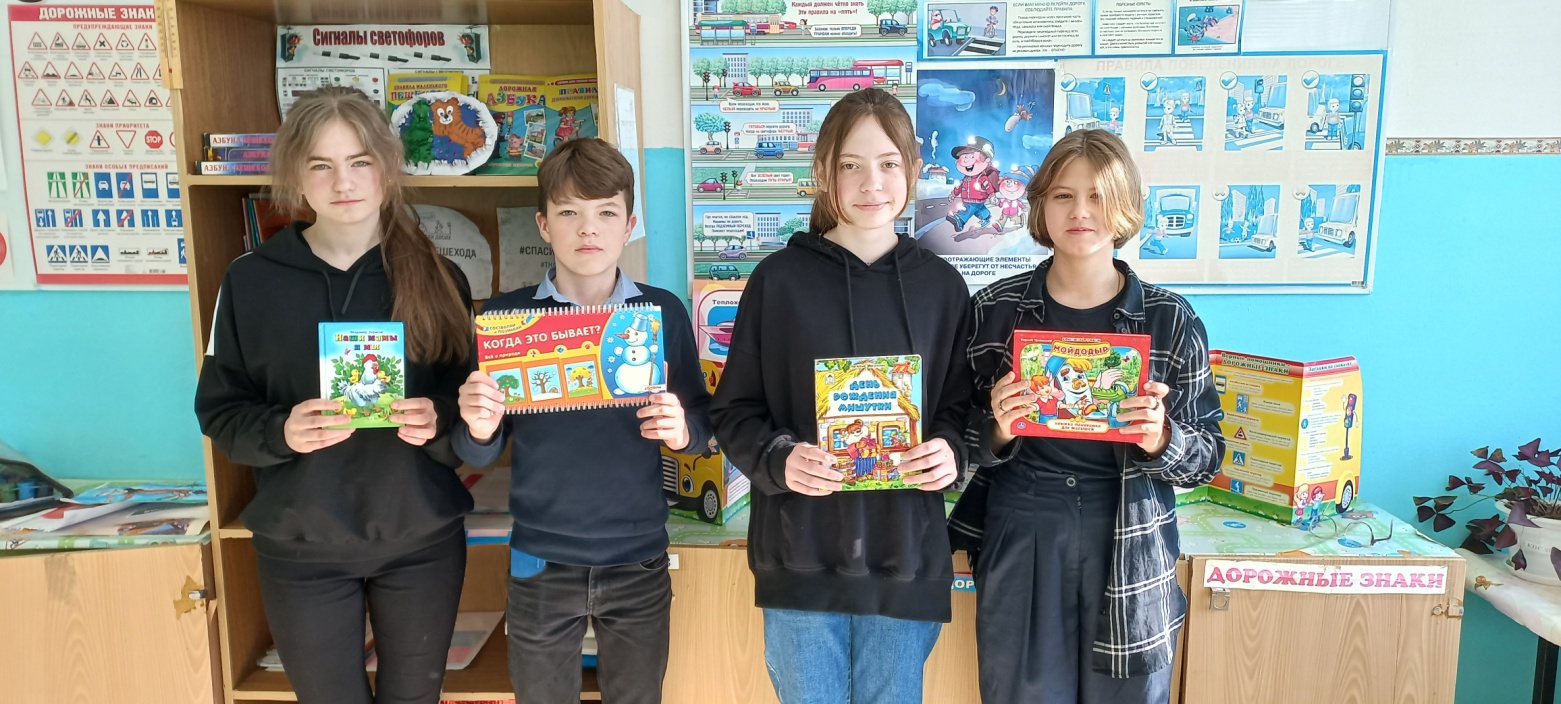 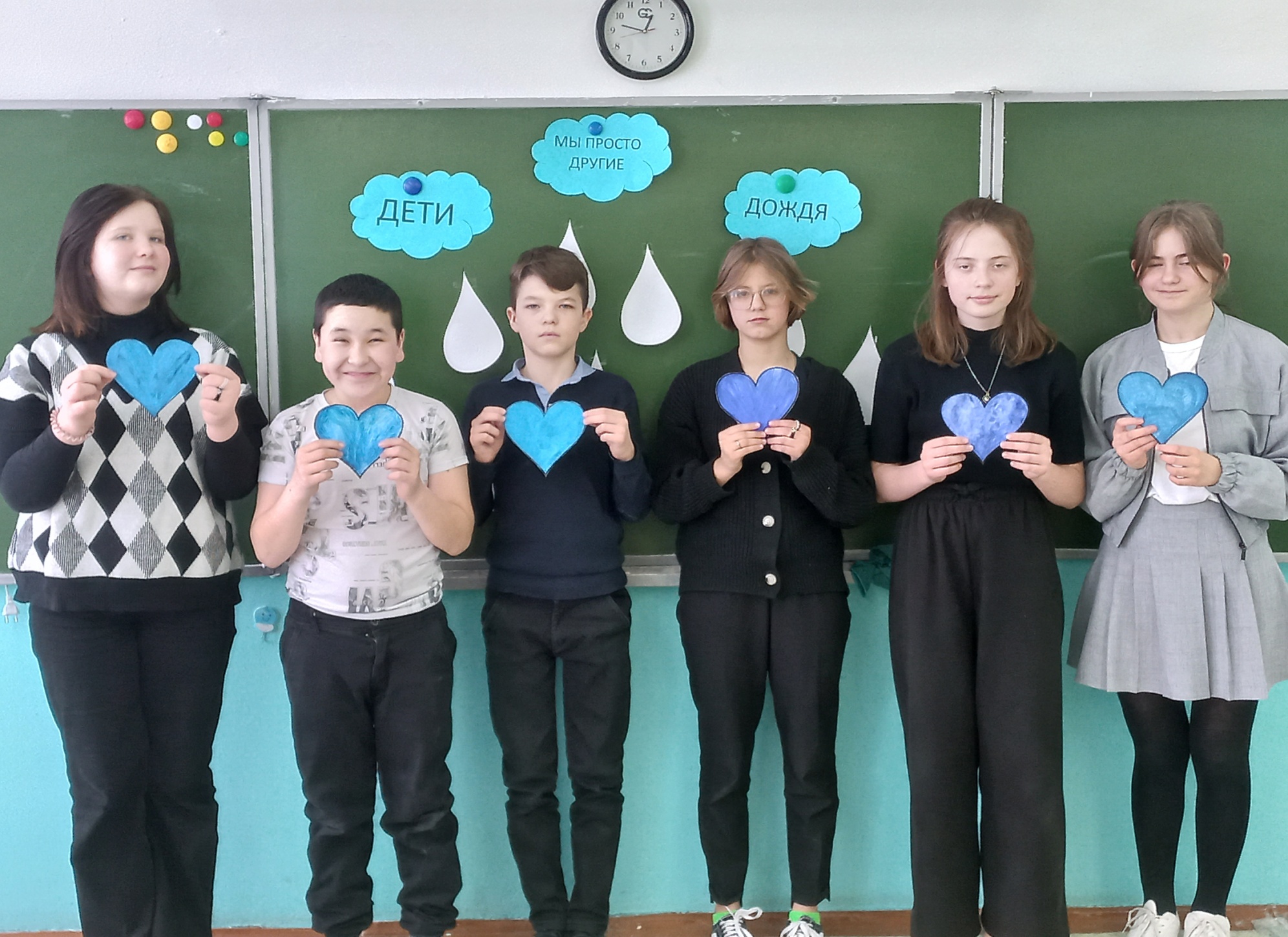 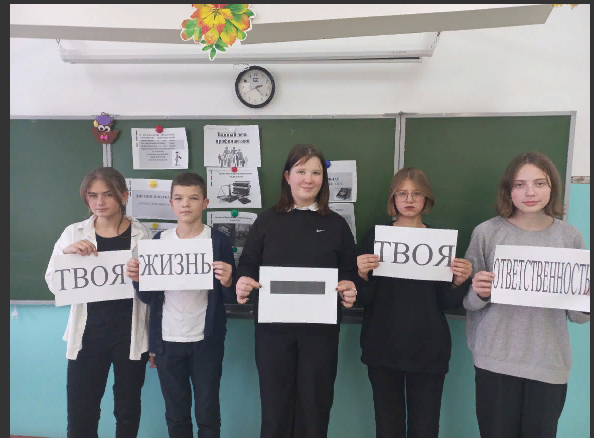 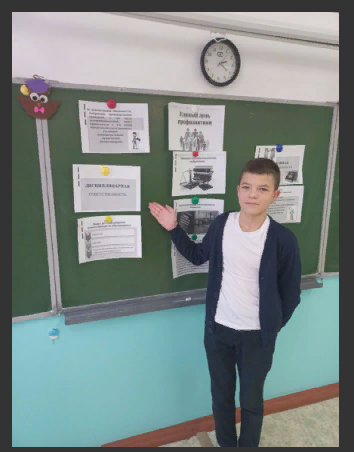